Intention recognition
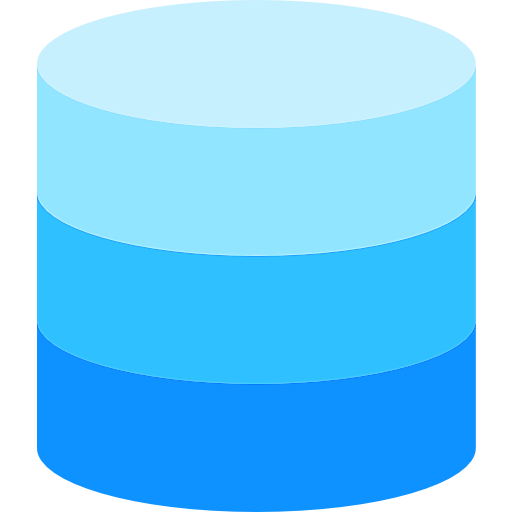 Knowledge base database
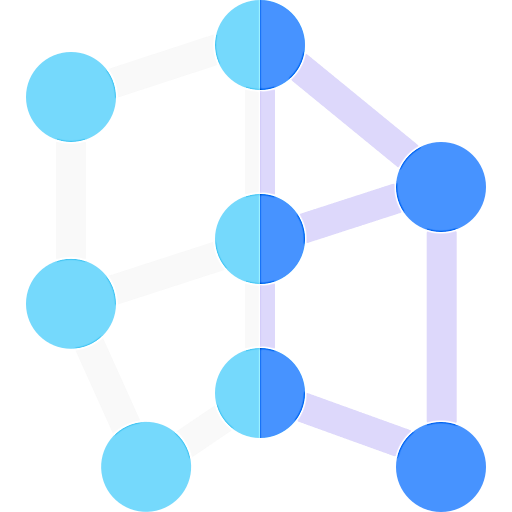 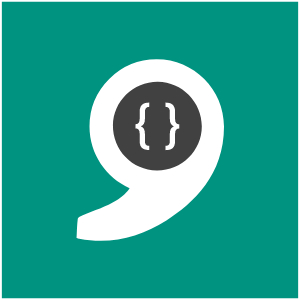 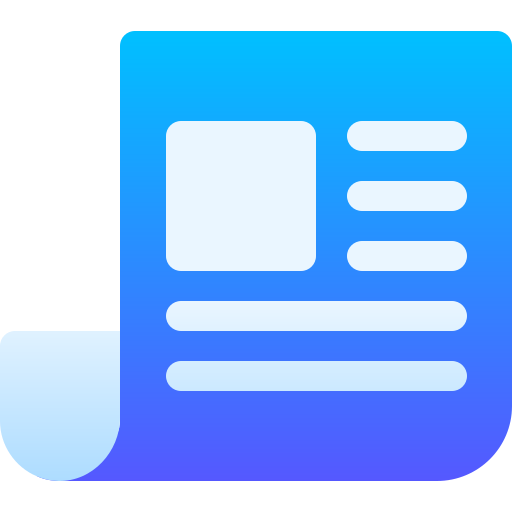 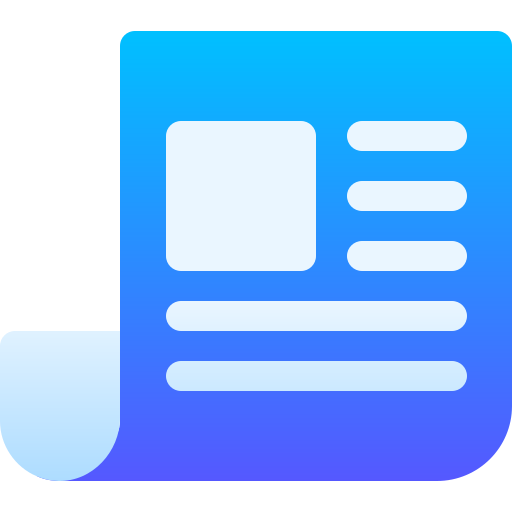 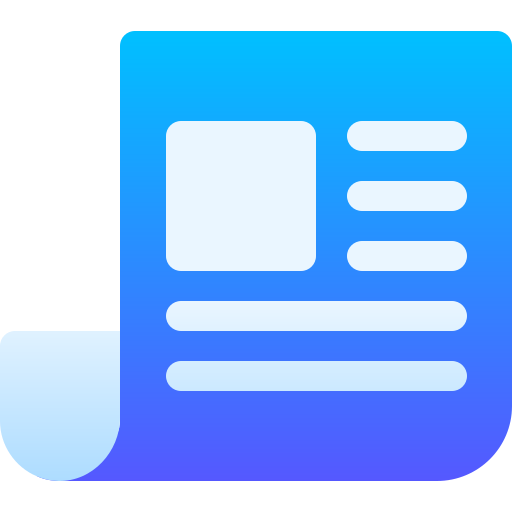 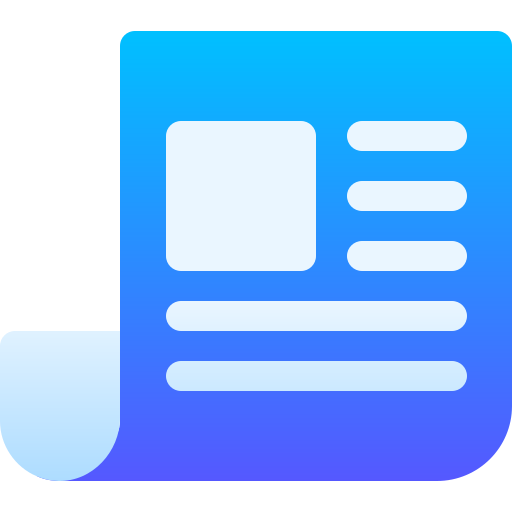 CLU engine
Domain-specific 
algorithm
Page ranking
Azure OpenAI Service
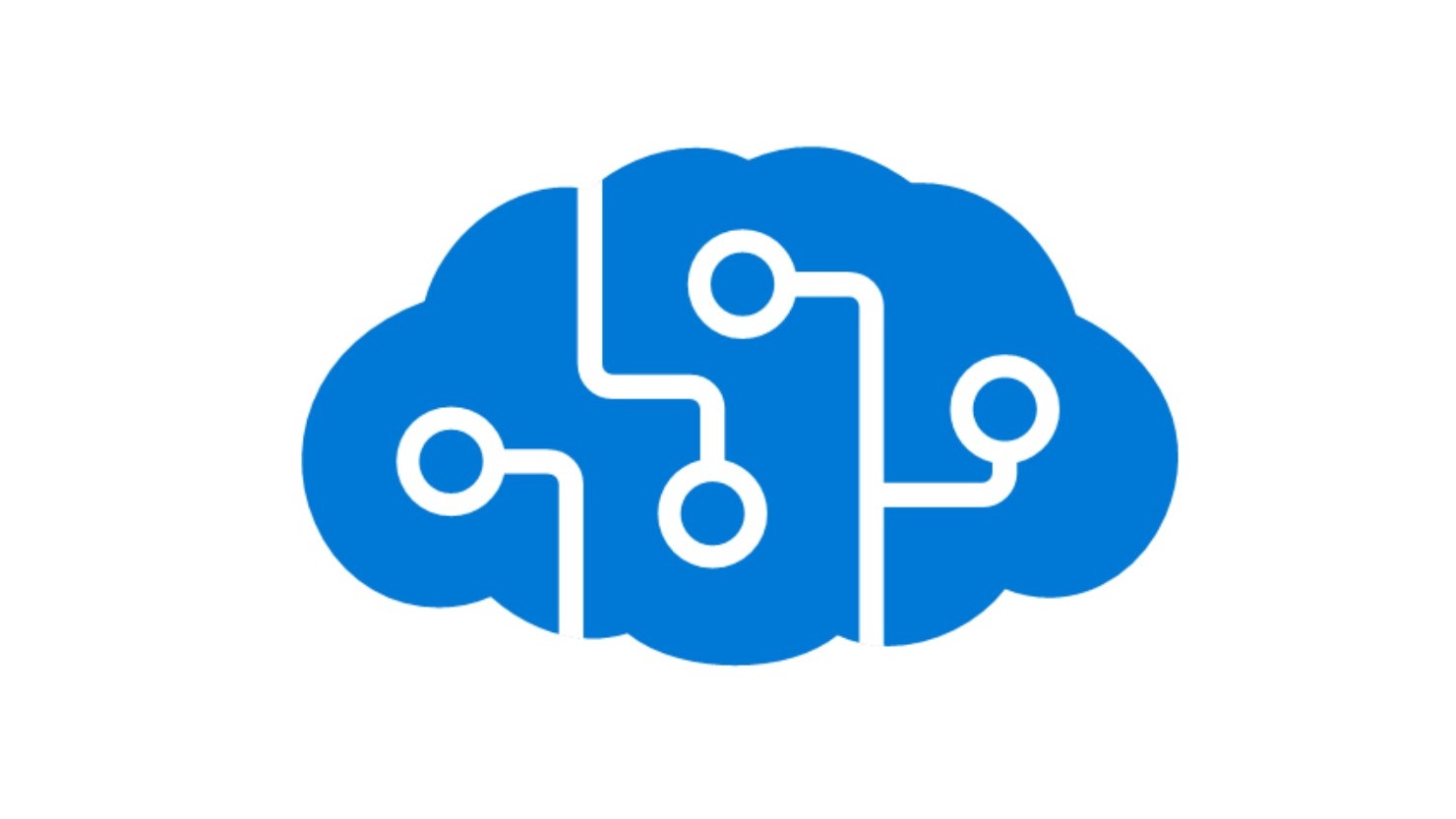 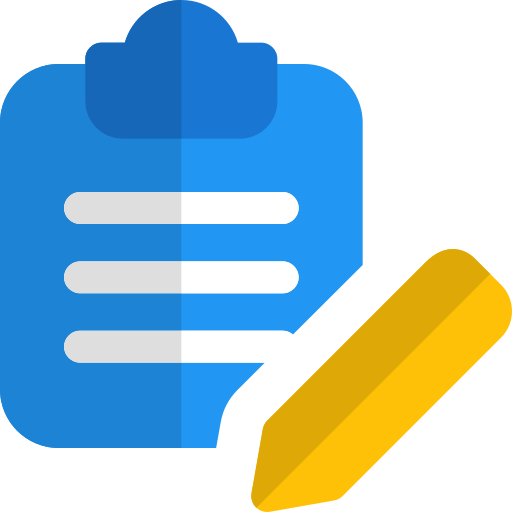 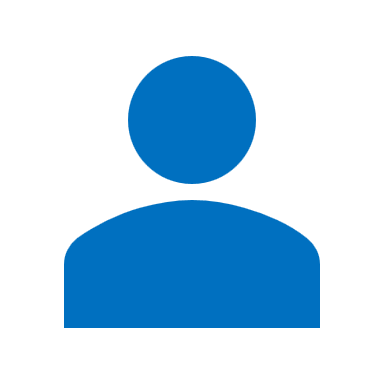 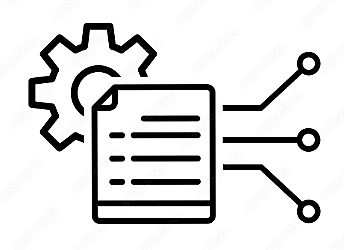 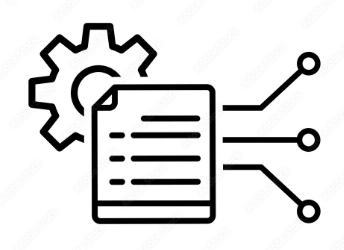 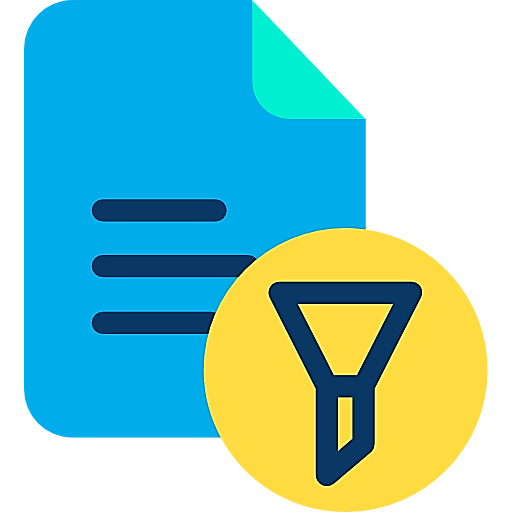 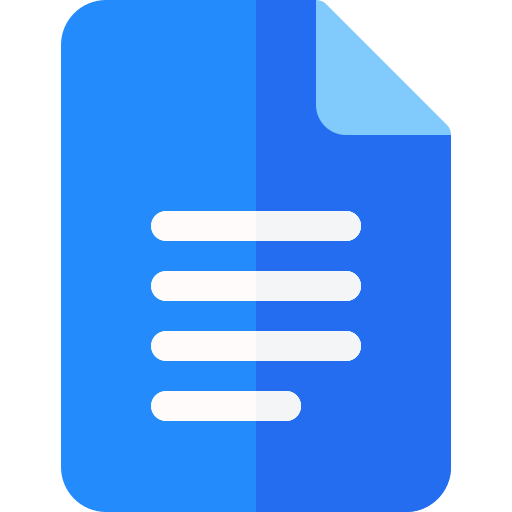 Azure Cognitive Services
Document search
Text extraction
Summarizer
User input
Document filtering
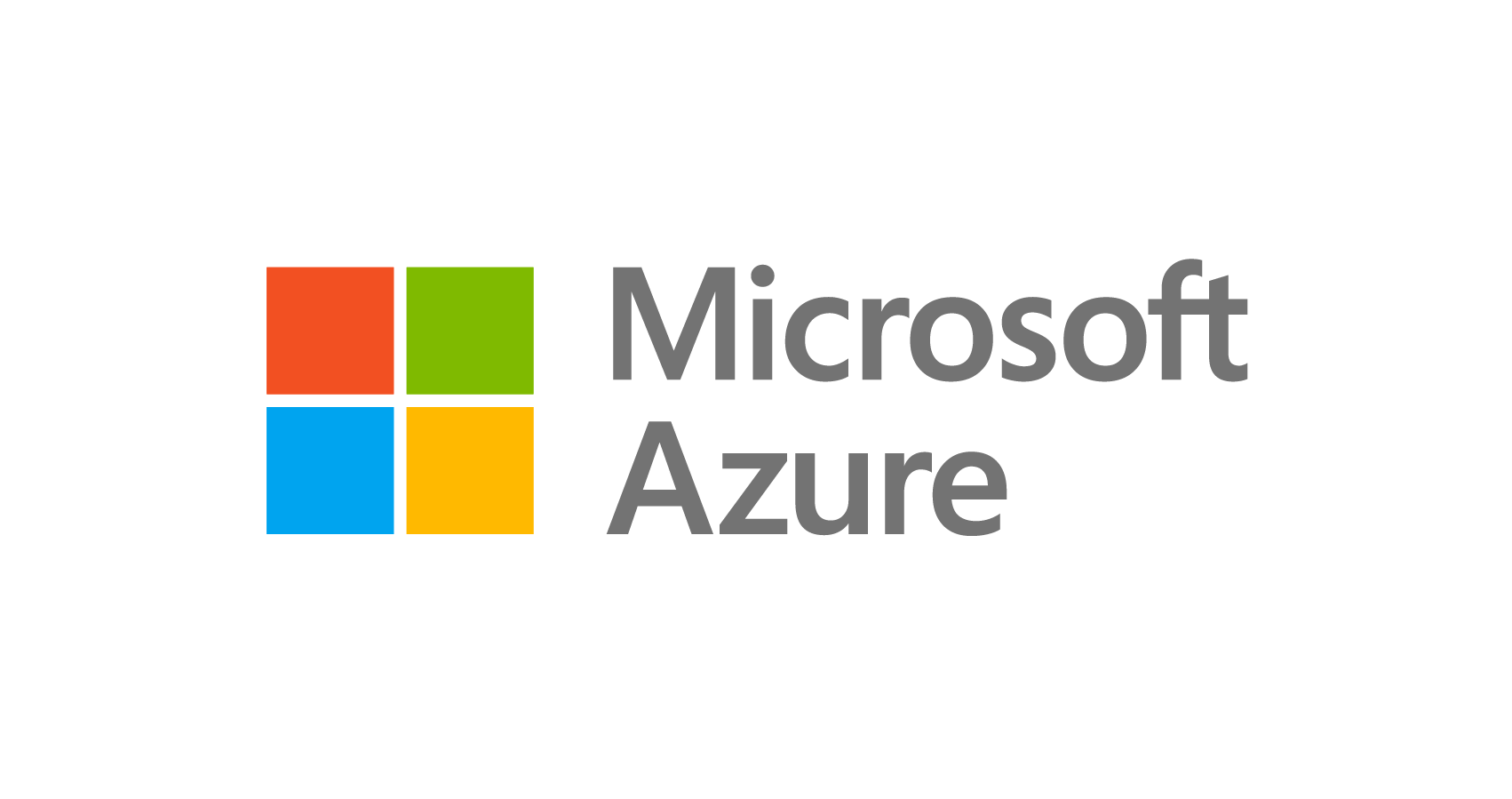